THE 12 MINOR PROPHETS:  Jonah
Forgiveness Given To God’s Enemies
Last Week:  You can run but you can’t hide!
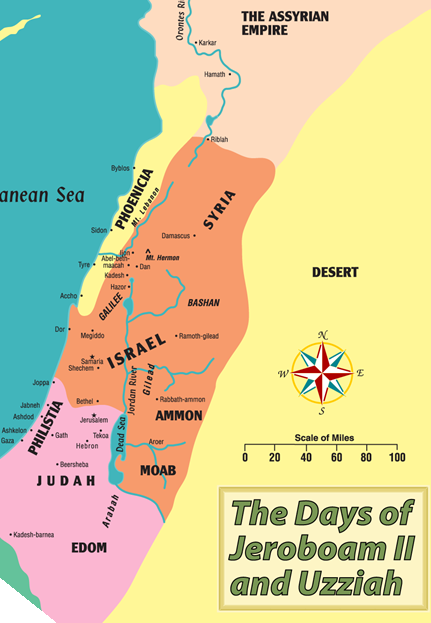 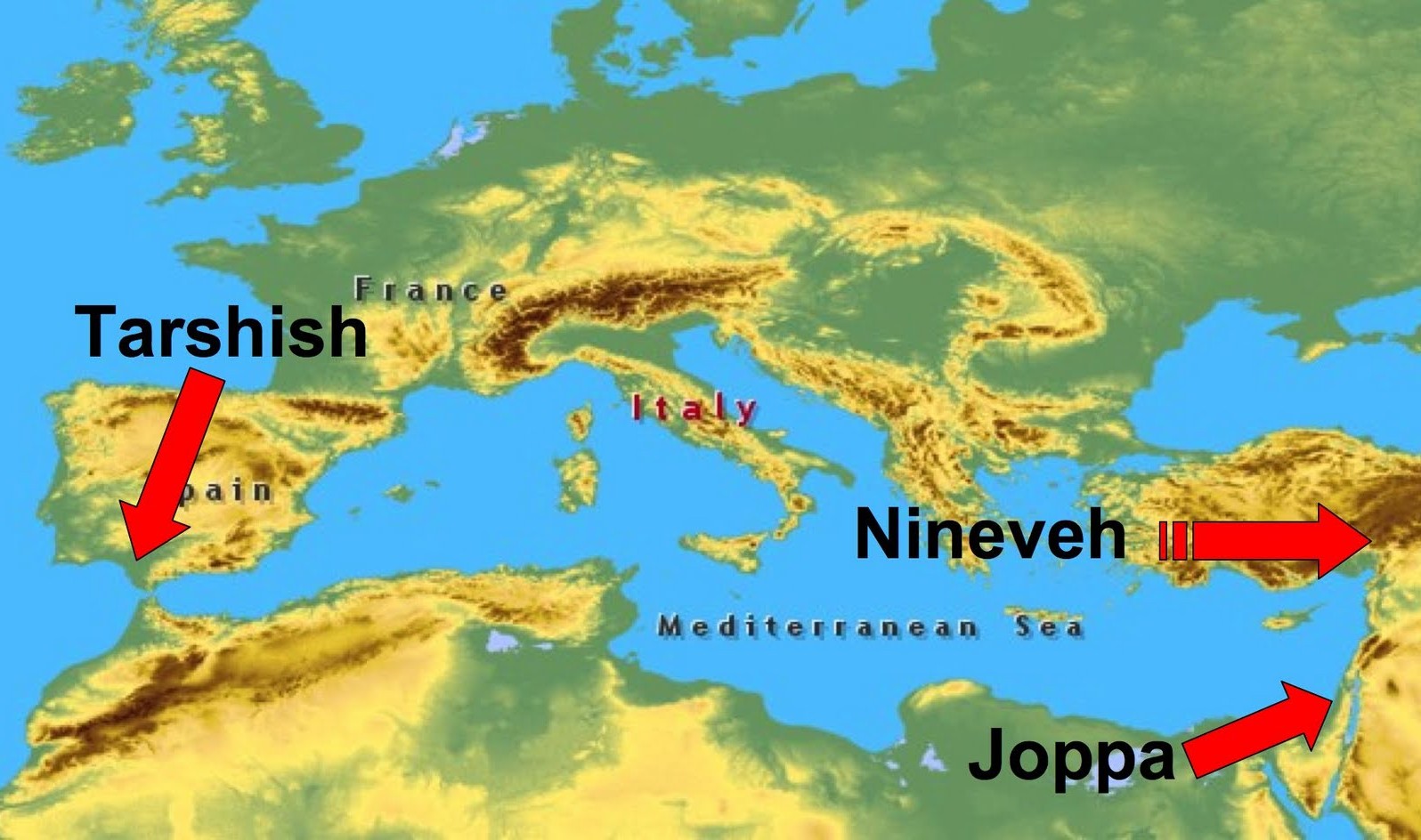 Matthew 16:4
4 An evil and adulterous generation wants a sign; and so a sign will not be given to it, except the sign of Jonah.” And He left them and went away.
Listen for this:
DOES REPENTENCE REQUIRE ASKING TO BE FORGIVEN?
OLD TESTAMENT:
NACHAM – TO LAMENT, TO GRIEVE (DIFFERENT COURSE OF ACTION; think turn from)
SHUB – RADICAL CHANGE OF MIND TOWARD SIN; AGREEMENT WITH GOD (CONSCIOUS MORAL SEPARATION FROM SIN AND AGREEMENT TO FORSAKE IT; think agree and turn to God)
NEW TESTAMENT:
METAMELOMAI – TO HAVE CARE, CONCERN, REGRET (SIMILAR TO REMORSE)
METANOEO – TO HAVE ANOTHER MIND, A RADICAL CHANGE TURNING FROM IDOLS OF SIN AND SELF TO GOD
THAT’S GREEK TO ME…UNLESS IT’S HEBREW!
THE NATURE OF REPENTANCE
EXAMPLES OF A HEART WITH FEET AND EYES
Prodigal Son (Luke 15:21), David (Psalm 51:4) and Saul (Acts 9: 4-6)
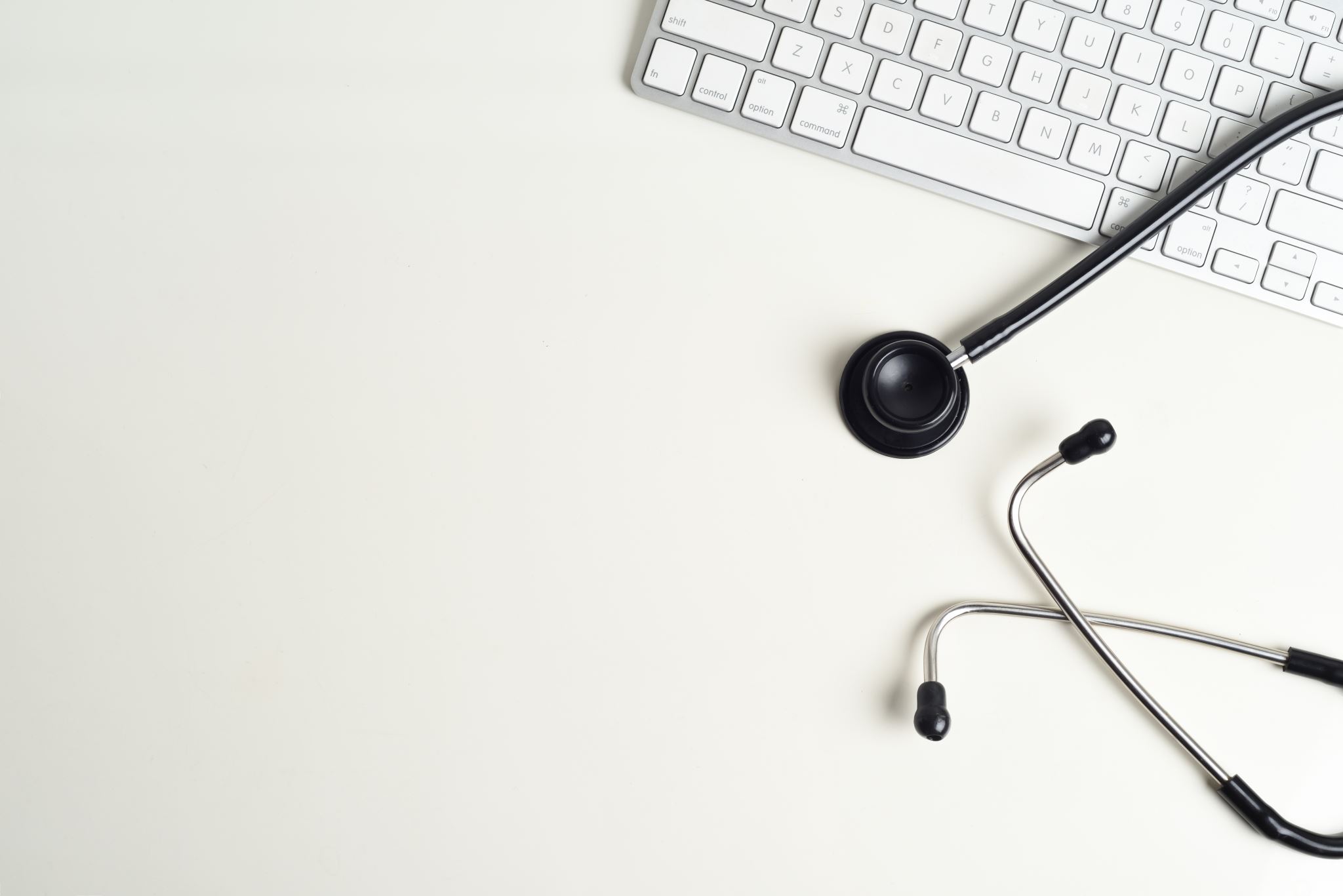 Jonah 2
Listen for this
JONAH 2
1 Then Jonah prayed to the Lord his God from the stomach of the fish, 
2 and he said, “I called out of my distress to the Lord, And He answered me.  I called for help from the depth of Sheol; You heard my voice.
THERE IS A REVERSE TO GOD HEARINGIsaiah 1:15-17
15 When you spread out your hands in prayer, I hide my eyes from you; even when you offer many prayers, I am not listening. Your hands are full of blood!
THERE IS A REVERSE TO GOD HEARINGIsaiah 1:15-17
16 Wash and make yourselves clean. Take your evil deeds out of my sight; stop doing wrong. 17 Learn to do right; seek justice. Defend the oppressed.  Take up the cause of the fatherless; plead the case of the widow.
ALWAYS A GOOD FINISH FOR GOD’S PEOPLEIsaiah 65:24-25
24 It will also come to pass that before they call, I will answer; while they are still speaking, I will listen. 
25 The wolf and the lamb will graze together, and the lion will eat straw like the ox; and dust will be the serpent’s food. They will do no evil or harm on all My holy mountain,” says the Lord.
Knowing Gods Word In The Dark Places
- In my distress I called upon the LORD, and cried out to my God; He heard my voice from His temple (Psalm 18:6)
- Deep calls unto deep at the noise of Your waterfalls; all Your waves and billows have gone over me (Psalm 42:7)
- For I said in my haste, "I am cut off from before Your eyes"; nevertheless You heard the voice of my supplications when I cried out to You (Psalm 31:22)
JONAH 2
3 For You threw me into the deep, Into the heart of the seas, And the current flowed around me.  All Your breakers and waves passed over me.
4 So I said, ‘I have been cast out of Your sight.  Nevertheless I will look again toward Your holy temple.’
JONAH 2
5 Water encompassed me to the point of death.  The deep flowed around me, Seaweed was wrapped around my head. 
 6 I descended to the base of the mountains.  The earth with its bars was around me forever, But You have brought up my life from the pit, LORD my God.
JONAH 2
7 While I was fainting away, I remembered the LORD, And my prayer came to You, Into Your holy temple.  
8 Those who are followers of worthless idols Abandon their faithfulness,
JONAH 2
9 But I will sacrifice to You With a voice of thanksgiving.  That which I have vowed I will pay.  Salvation is from the LORD.” 
10 Then the LORD commanded the fish, and it vomited Jonah up onto the dry land.
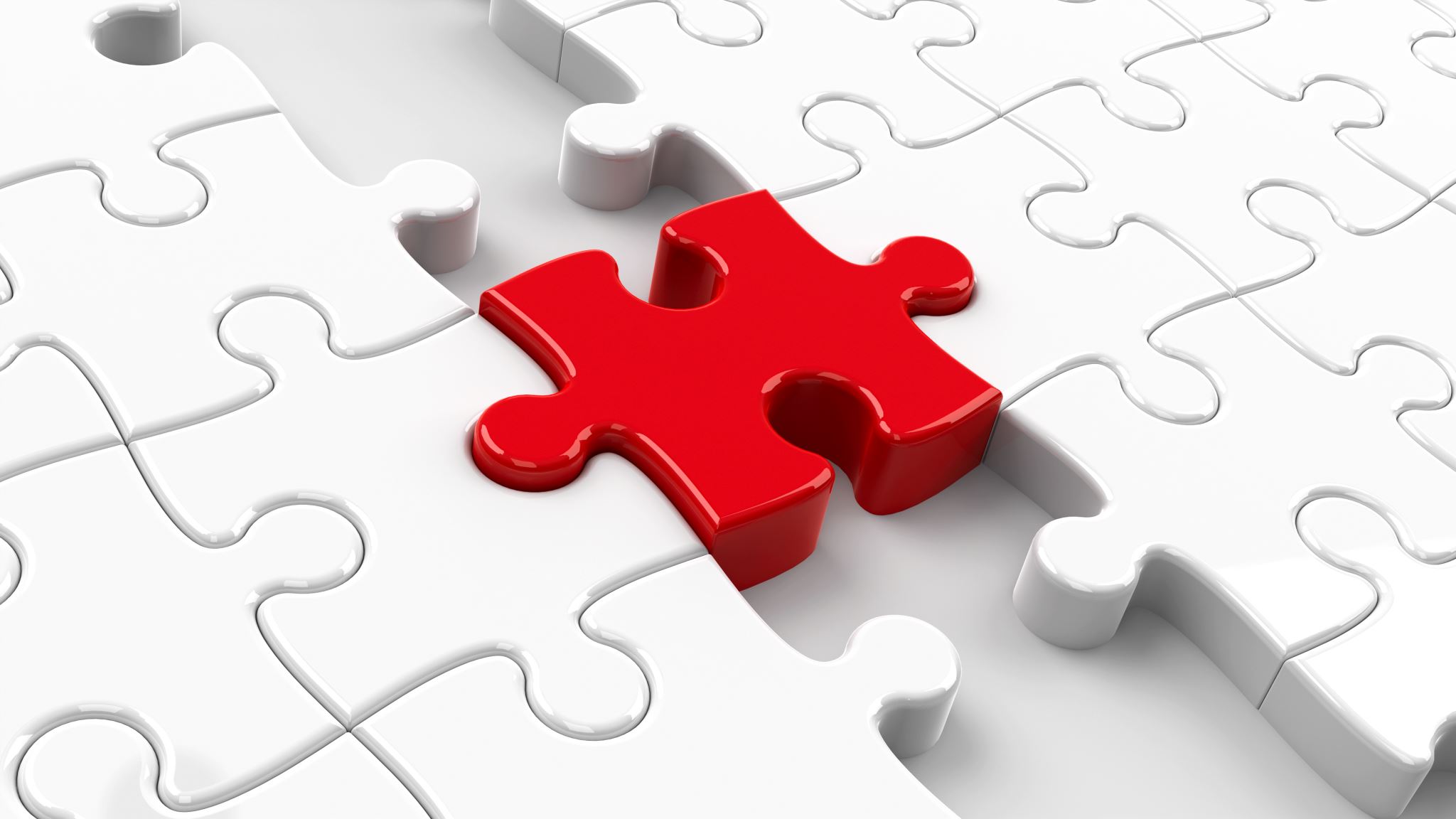 Next week:  Delivering the Message
God forgives His enemies